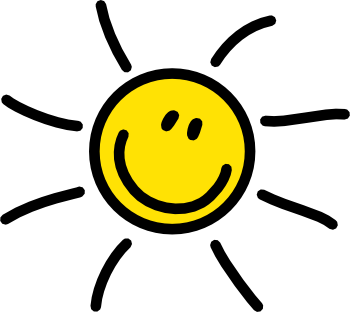 Thema: 
Modalverben
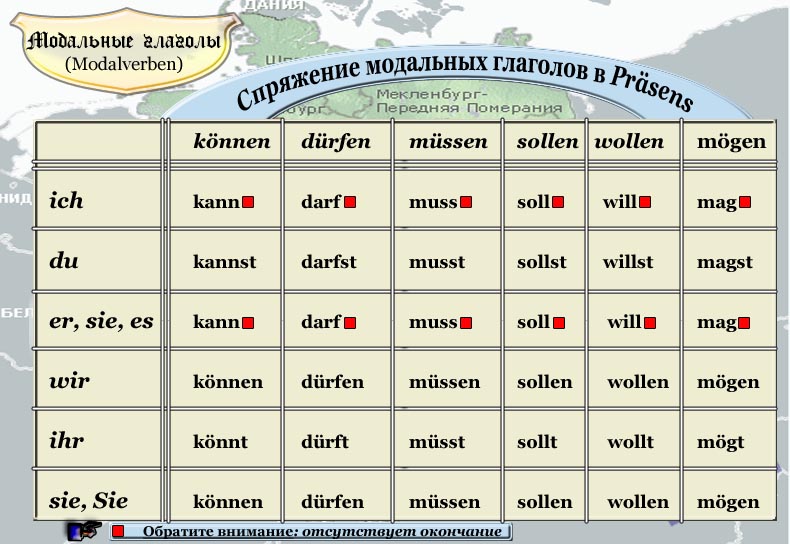 У4У.РФ
Merkt euch die Wortfolge!
Wir   wollen spielen.
jetzt
Wir  wollen
spielen.
nicht
Wir wollen
spielen.
jetzt
У4У.РФ
Konjugiert Modalverben.
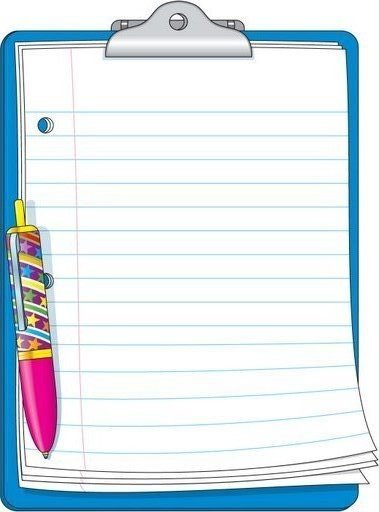 sollen
können
mögen
sollen
wollen
möchten
müssen
dürfen
wollen
ich
du
er,sie,es
wir
ihr
sie,Sie
möchten
müssen
mögen
können
dürfen
У4У.РФ
Was willst du machen?
Was kannst du machen?
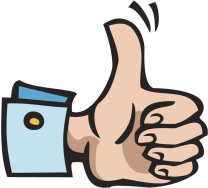 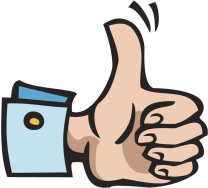 kann...
kann nicht...
will...
will nicht...
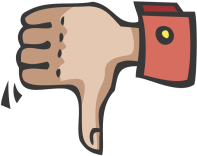 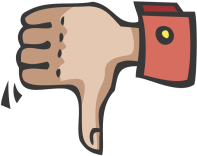 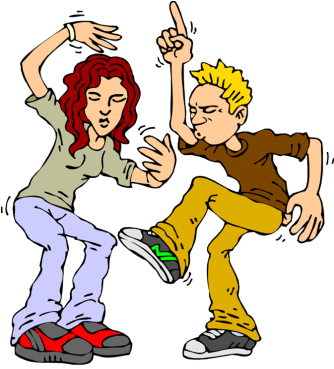 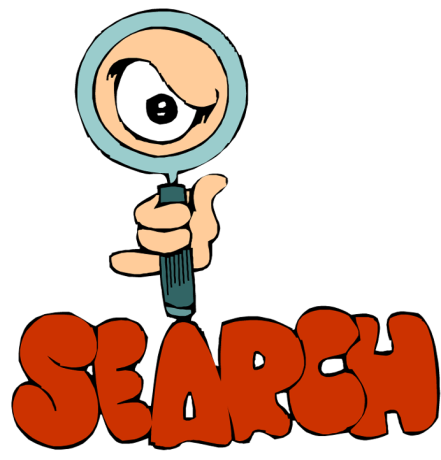 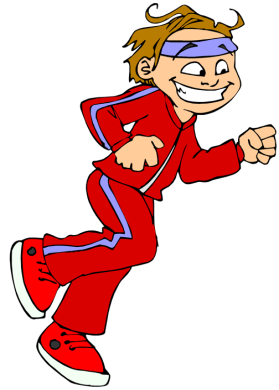 Ich
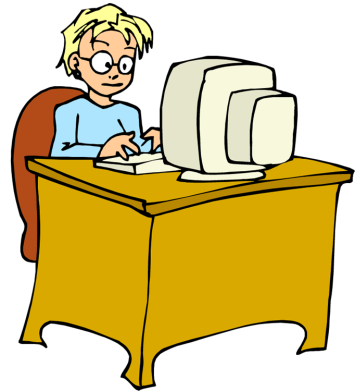 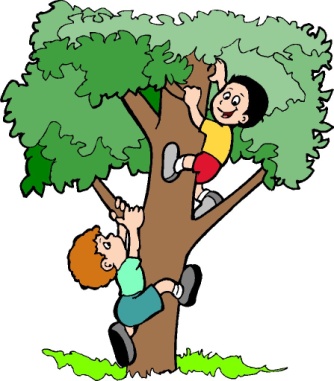 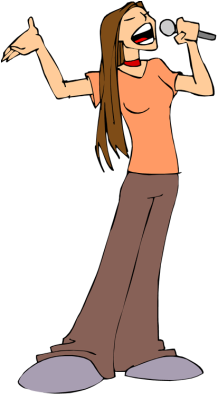 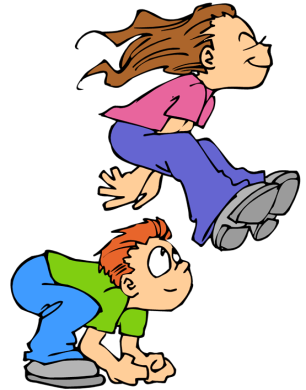 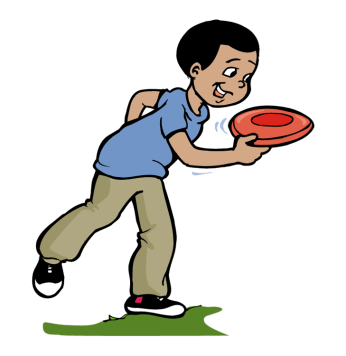 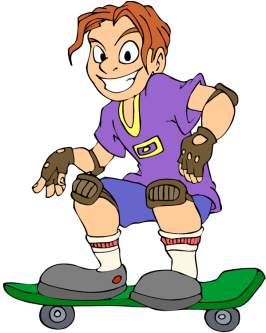 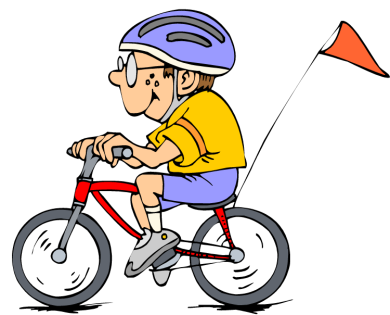 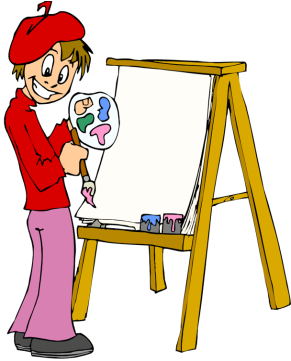 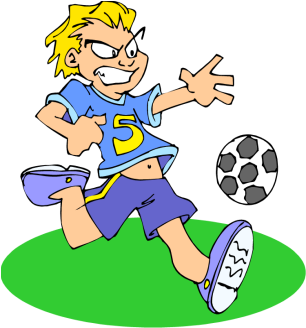 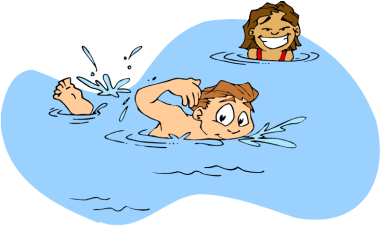 У4У.РФ
Satzklammer bei Modalverben und trennbaren Verben – Ergänzt.
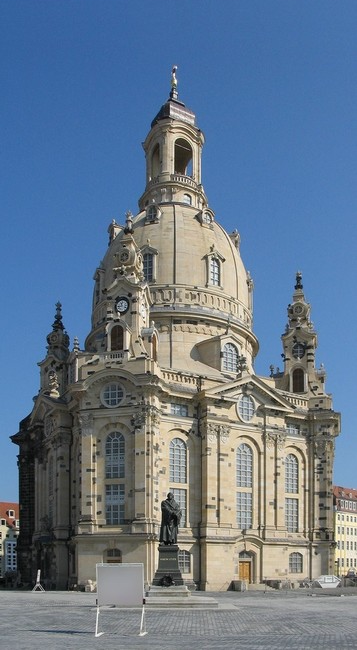 Ich ___ morgen nach Dresden ___. (fahren/müssen)
____ du _____? (mitkommen)
___ du nicht nächste Woche ____? (fahren/können)
Nein, ich ____ mich dort mit meinem Chef _____. (treffen/wollen)
Schade, ich ____ so gern die Frauenkirche _____ (sehen/möchten), aber morgen ____ ich nicht _____. (mitfahren, können)
У4У.РФ
Stellt die Wörter in die richtige Reihenfolge!
wollen – heute – ich – Kino – ins – gehen
Ich will heute ins Kino gehen.
fliegen – mein – nach – Hamburg – Vater – müssen
Mein Vater muss nach Hamburg fliegen.
können – Deutsch – sprechen – gut– du?
Kannst du gut Deutsch sprechen?
ihr– täglich – die Hausaufgabe – machen - sollen
Ihr sollt täglich die Hausaufgabe machen.
У4У.РФ
kann, muss, darf
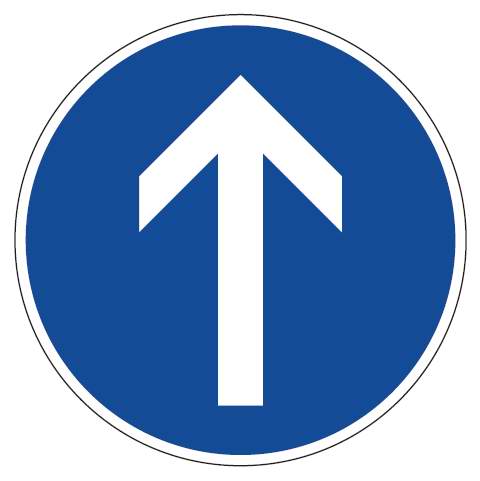 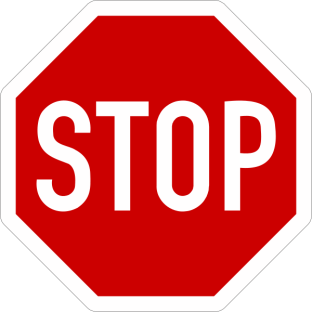 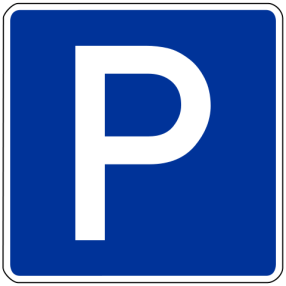 kann
muss
Hier  ____  man parken
muss
Hier ____ man  geradeaus fahren
Hier ____ man stoppen.
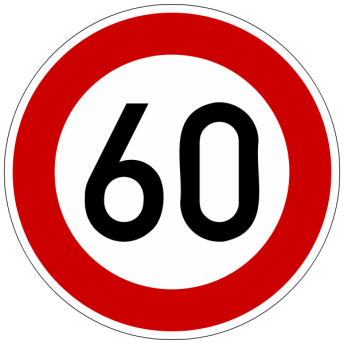 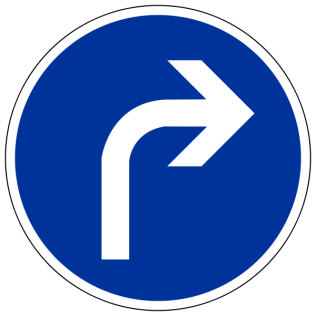 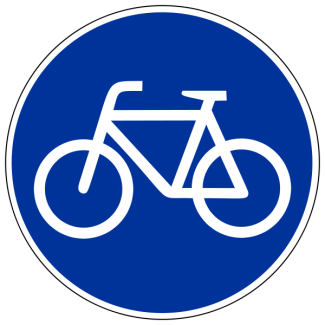 muss
Hier ____ man nach rechts abbiegen
darf
darf
Hier ____ man nicht mehr als 60km fahren
Hier ____ man nur Radfahren
У4У.РФ
kann, muss, darf
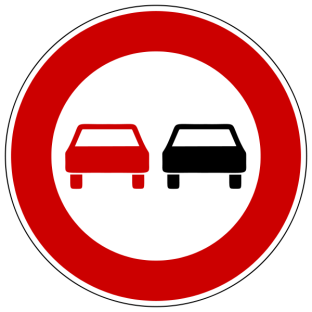 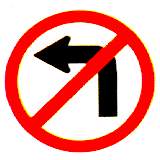 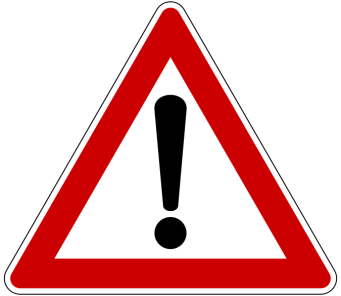 muss
muss
muss
Hier ____ man  nicht überholen
Hier ____ man   aufpassen
Hier ____  man nicht nach links abbiegen
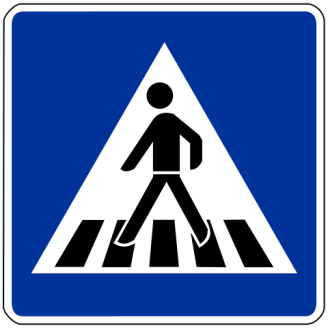 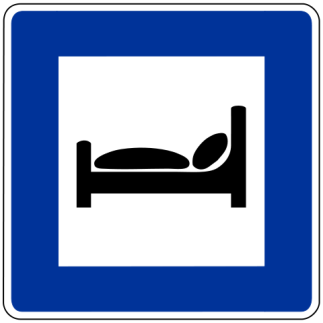 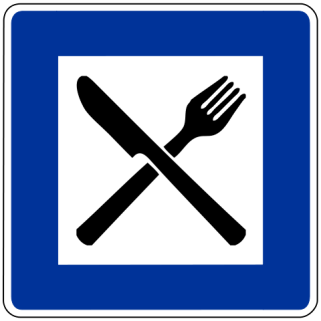 darf
Hier ____ man die Strasse überqueren
kann
kann
Hier ____ man essen
Hier ____ man schlafen
У4У.РФ
Интернет ресурсы
www.aida.ucoz.ru шаблон презентации
http://rylik.ru/tags/%E3%E8%E3%E8%E5%ED%E0/ картинки
http://psmasters.ru/clipart/vector/51561-zabavnye-lyudi-v-vektore.html картинки
http://super-photoshop.ru/shablony/31216-vektornyj-klipart-dorozhnye-znaki.html дорожные знаки
У4У.РФ